APES Unit 4                                11/25/15
SWBAT perform an experiment to  analyze the effectiveness of secondary treatment of wastewater.
Lab Notes
pH of acidic solution is 
While the reaction is running, you can:
Complete MC questions
Roles
Timer: Announce when it is time to take a reading (Rimsha)
Glucose tester (7 people)
0 min.  (Uzma)
5 min. (Shayna)
10 min.  (Desire)
15 min.  (Hamna)
20 min.  (Rahila)
30 min.  (Monica)
40 min.  (Ramlah)
B.P. Oil Spill Article
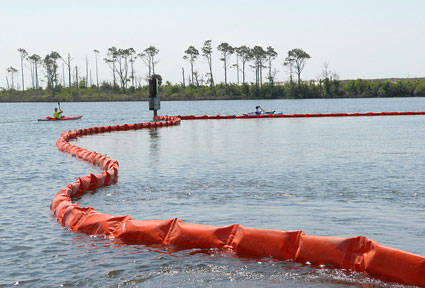 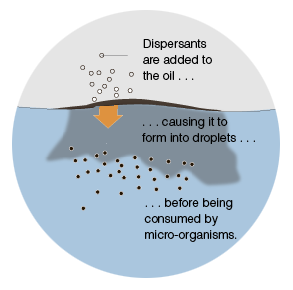 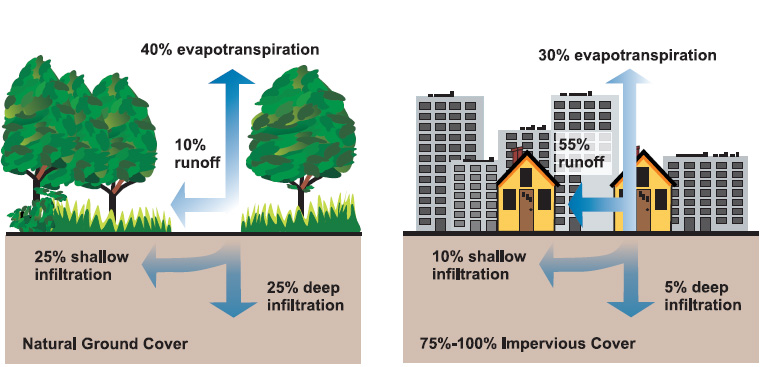 Break Homework
MC questions
Lab report!
Start reading Ch. 8 (Earth Systems) through page 217
Have a great Thanksgiving 